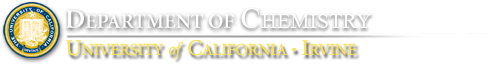 Pull out your worksheet, candy and toothpicks!
Thanks to http://www.chemmybear.com/shapes.html for all animations on following slides!
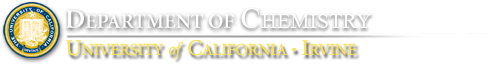 Steric Number 2
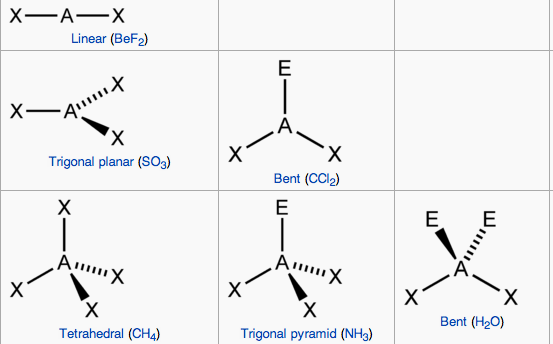 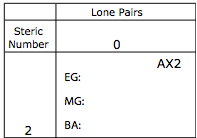 Linear
Linear
180°
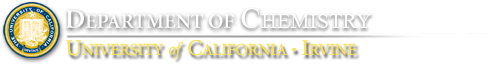 Steric Number 3
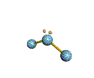 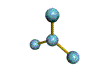 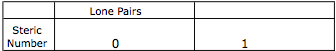 Trigonal Planar
Trigonal Planar
Bent
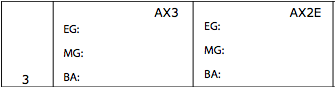 Trigonal Planar
<120°
120°
Examples:
SO3, BF3, CO32-
Examples:
SO2, CCl2
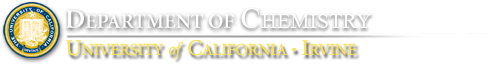 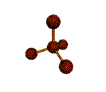 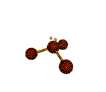 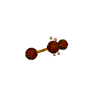 Steric Number 4
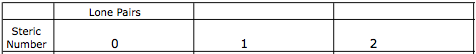 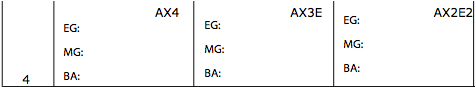 Tetrahedral
Tetrahedral
Tetrahedral
Bent
Trigonal Pyramidal
Tetrahedral
<109.5° and <AX3E
<109.5°
109.5°
Examples:
CH4, SiH4, PO4
Examples:
NH3, PI3
Examples:
H2O, OF2
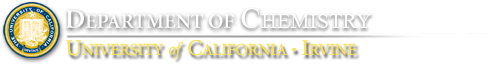 Steric Number 5
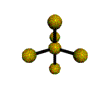 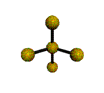 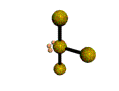 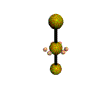 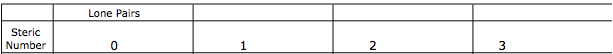 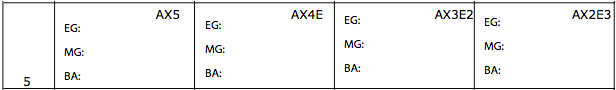 Trig. Bipyramidal
Trig. Bipyramidal
Trig. Bipyramidal
Trig. Bipyramidal
T-shaped
linear
See-saw
Trig. Bipyramidal
<90°, <120°
<90°
180°
90°, 120°
Examples:
PCl5, SbF5
Examples:
TeCl4, SF4
Examples:
ClF3, SeO32-
Examples:
I3-, XeF2
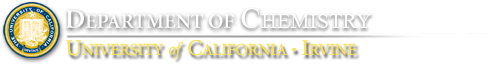 Steric Number 6
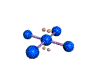 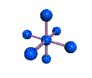 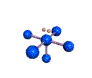 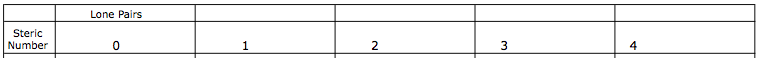 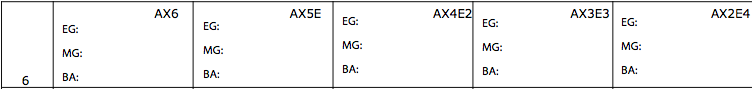 Octahedral
Octahedral
Octahedral
Square planar
Square Pyramidal
Octahedral
<90°
90°
90°
Examples:
SF6, Mo(CO)6
Examples:
XeF4, ClF4-
Examples:
IF5, BrF5
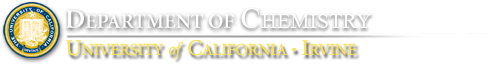 Review
To decide on the molecular geometry you must determine both the steric and coordination number. 
The steric number is based on electron groups. AKA bonded atoms and lone pairs. 
This determines your electron geometry. 
Molecular geometry takes into account that some of those groups may be lone pairs not bonded atoms.